جلسه ششم : ارایه گزارشی از تحلیل نمونه های مشابه و مطالب گفته شده در جلسات گذشته و ارایه برنامه فیزیکی توسط دانشجویان
در ادامه کارهای دانشجویان به طور خلاصه ارایه می شود :
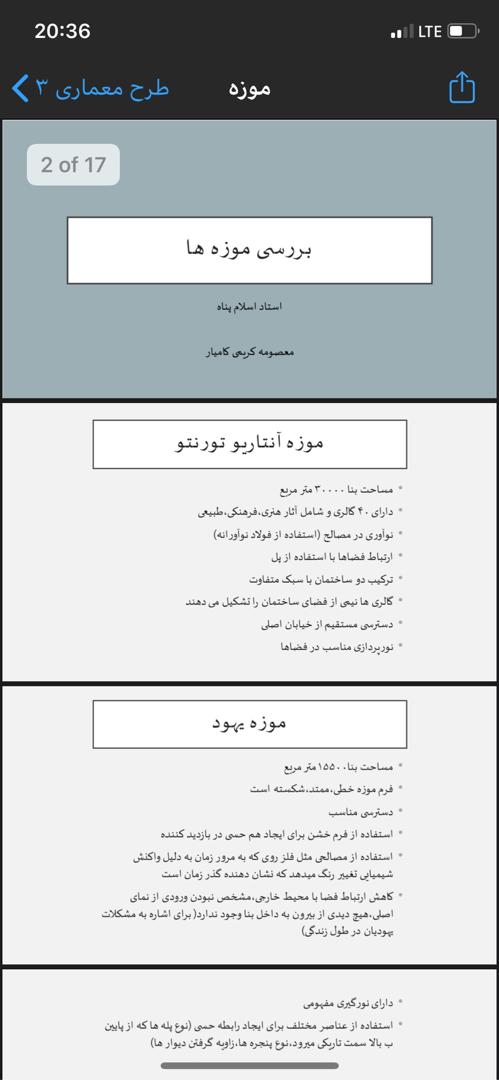 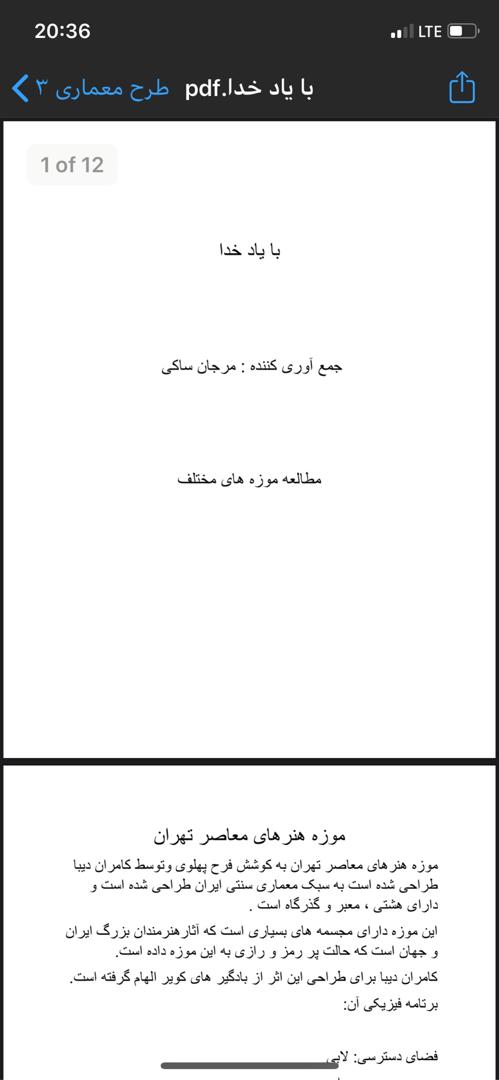 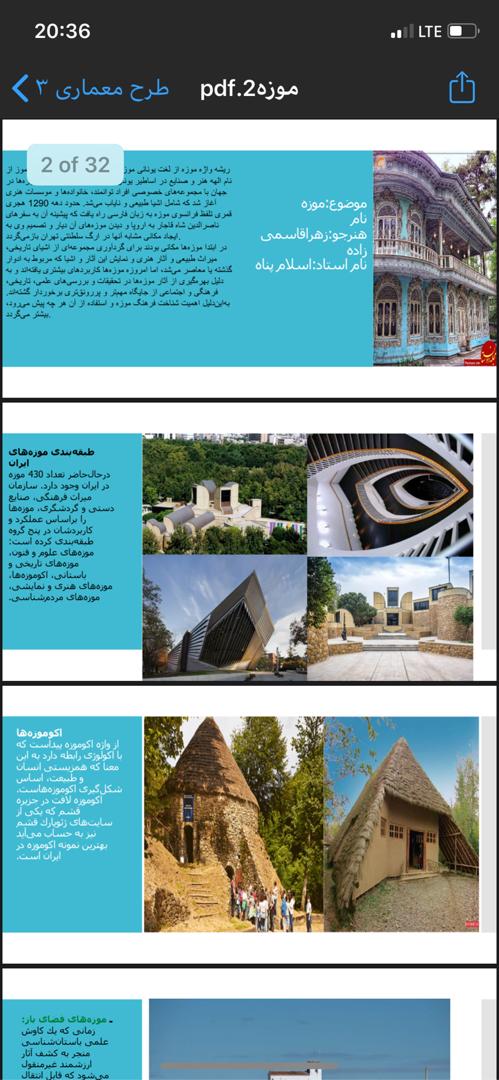 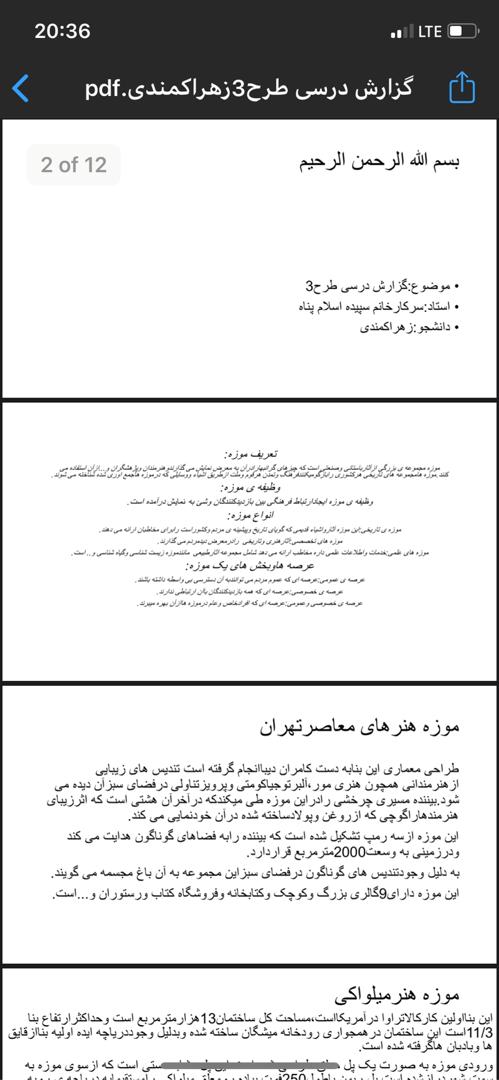 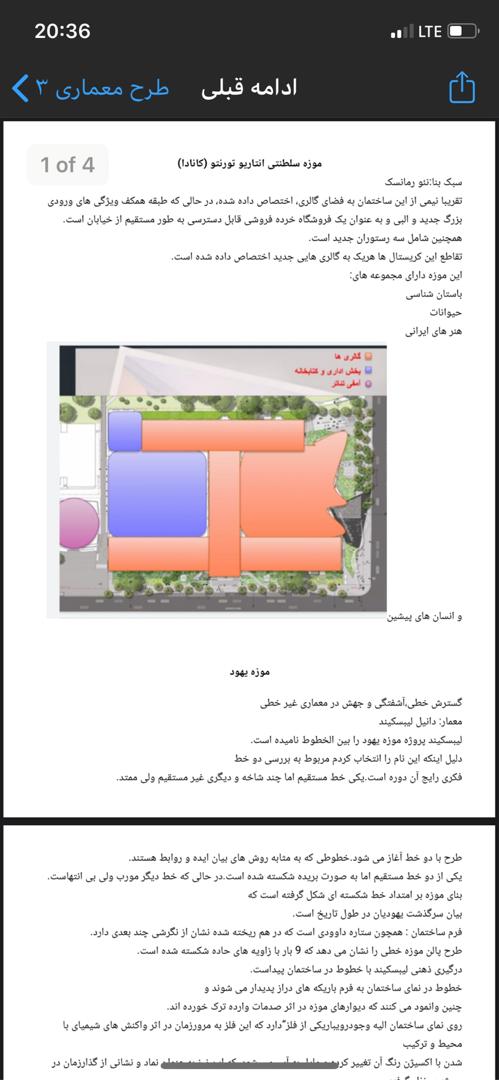 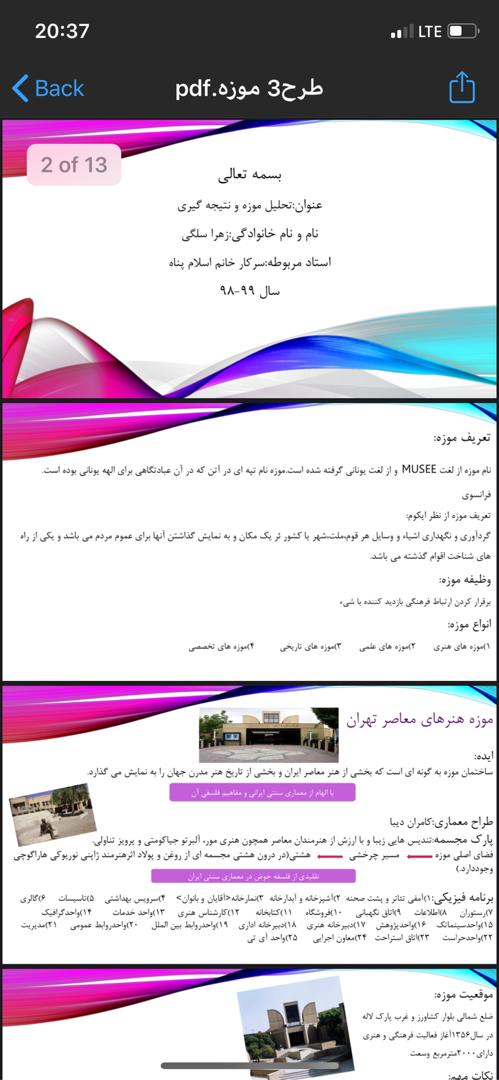 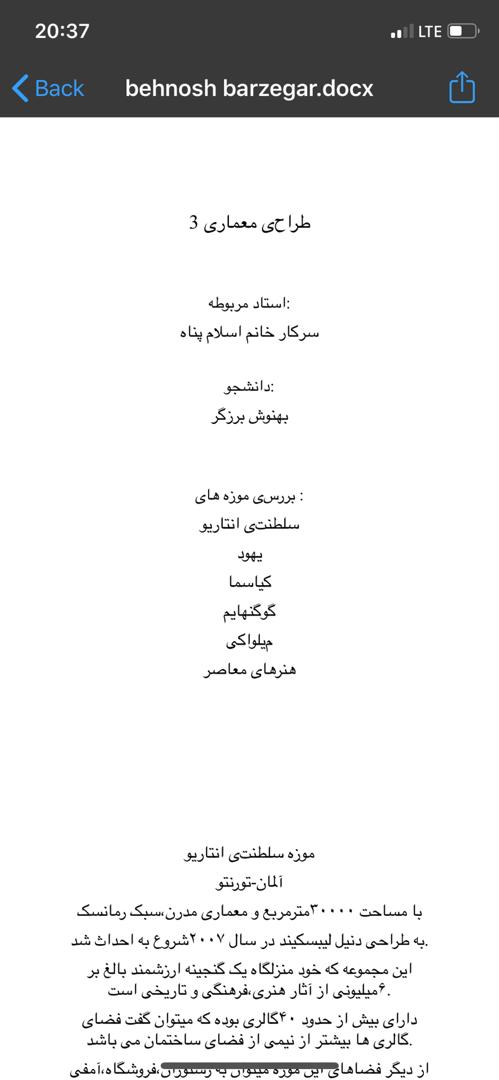 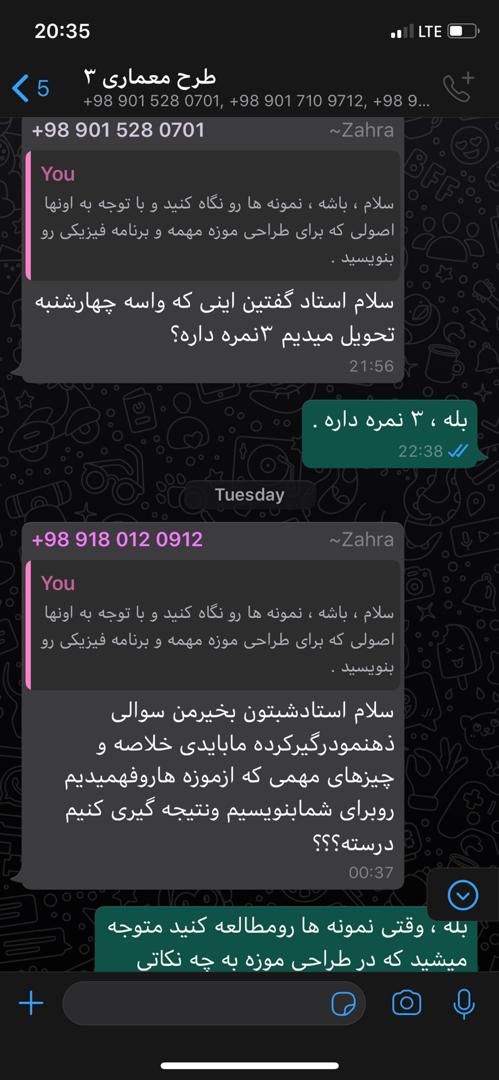 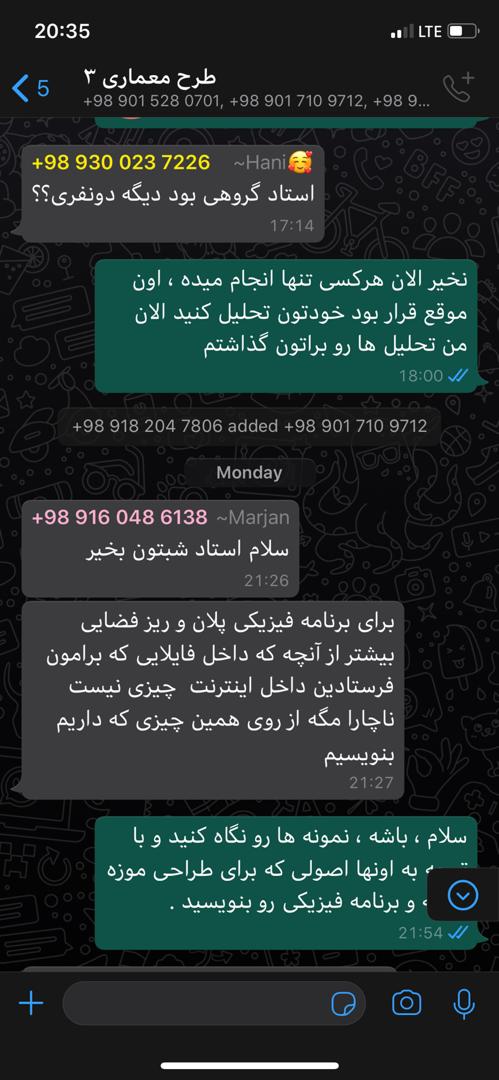 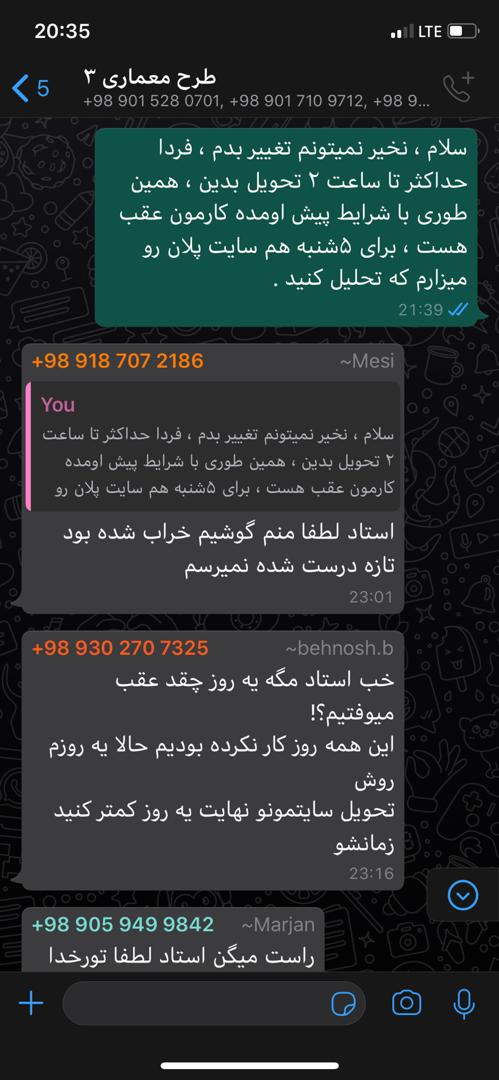 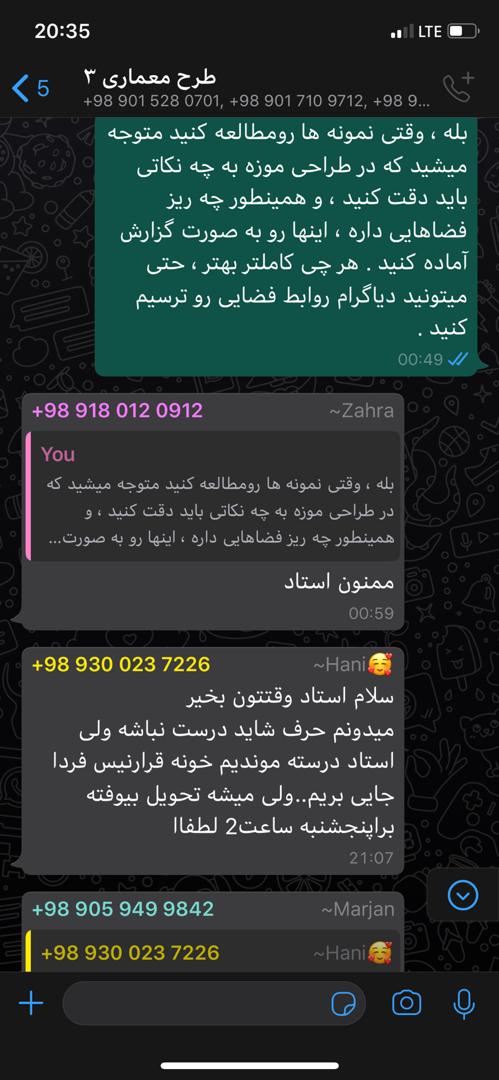 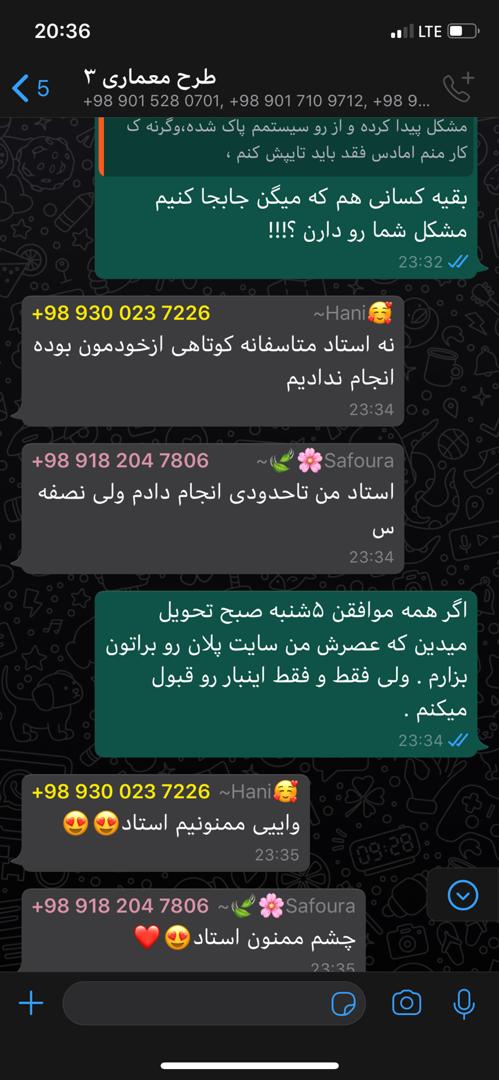 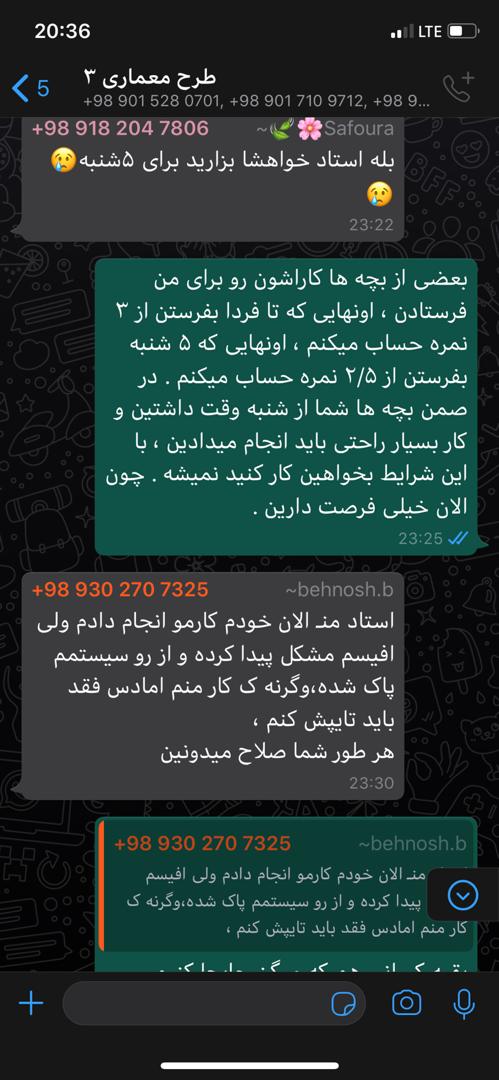 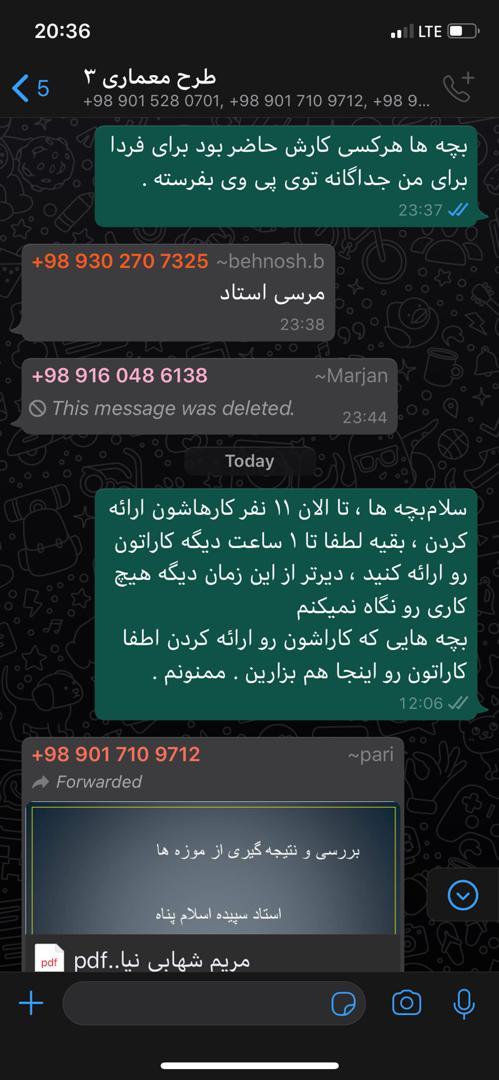